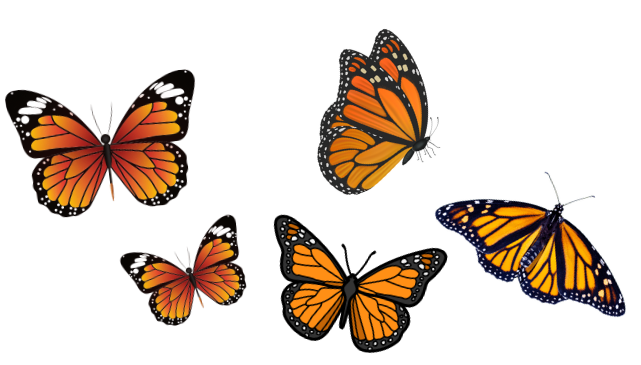 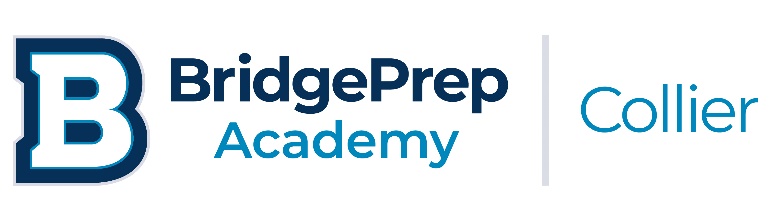 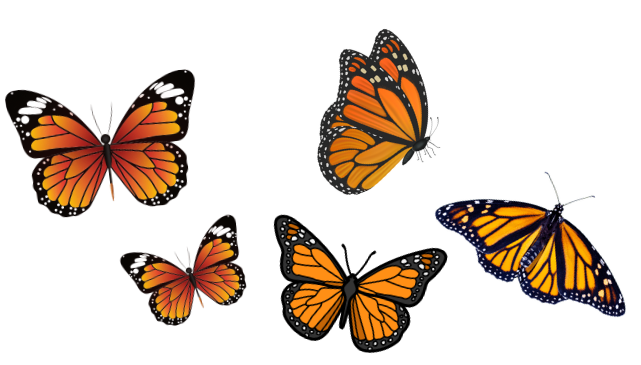 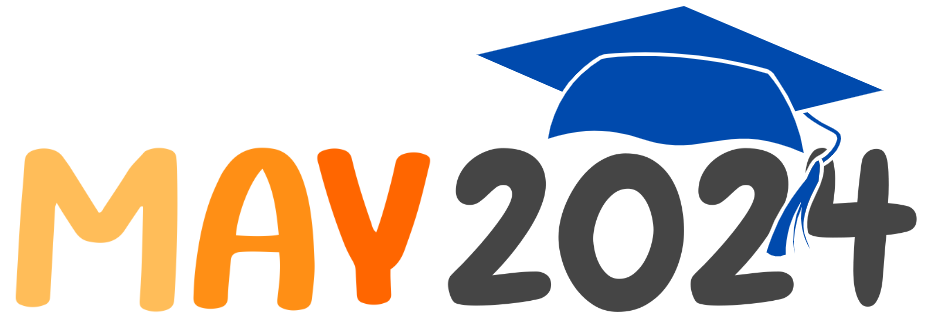 Our Mission Statement
BridgePrep Academy believes every child learns best in a safe, nurturing and stimulating environment where high academic expectations, self-esteem, good character and an appreciation for the arts are promoted. BridgePrep Academy’s mission is to provide a challenging academic curriculum that will encompass an enriched Spanish language program, technology and experiences that will enable students to develop in all areas. BridgePrep Academy’s goal is to educate well rounded individuals and enable students to reach their maximum potential.
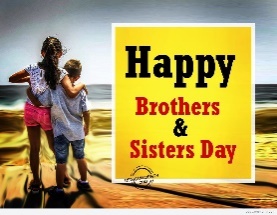 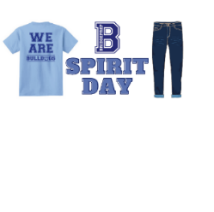 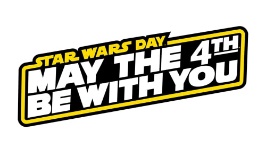 3161 Santa Barbara Blvd. • Naples, FL 34116(239) 677-3211 • www.BridgePrepCollier.com
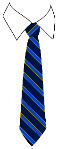 Middle School
Lead Day
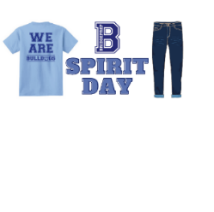 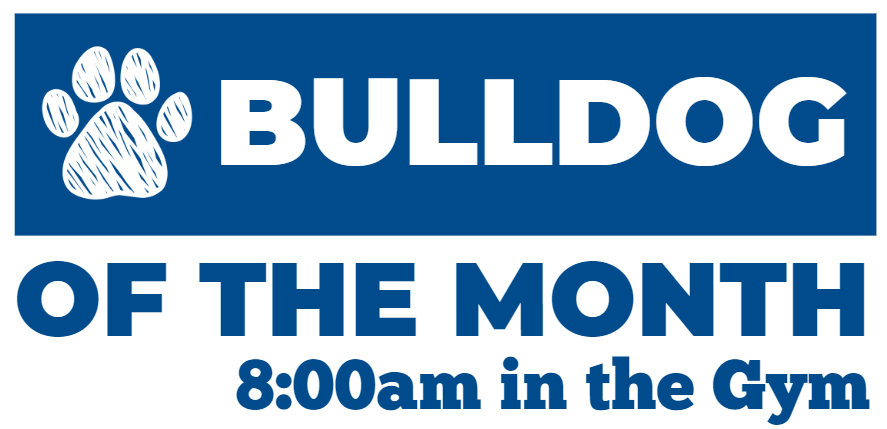 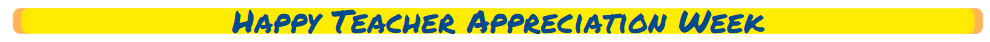 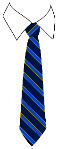 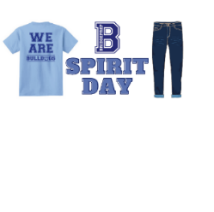 Middle School
Lead Day
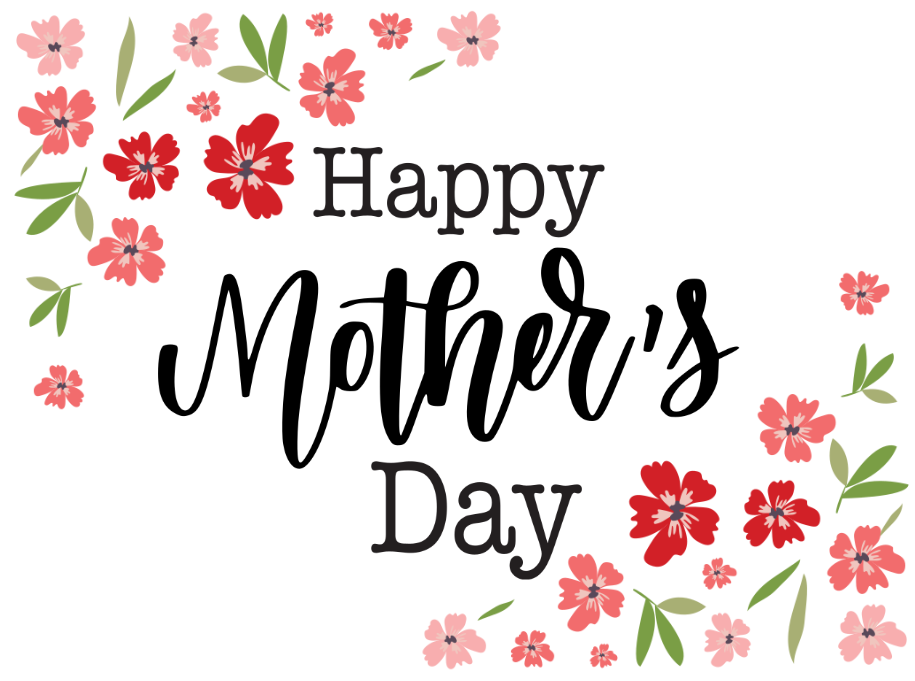 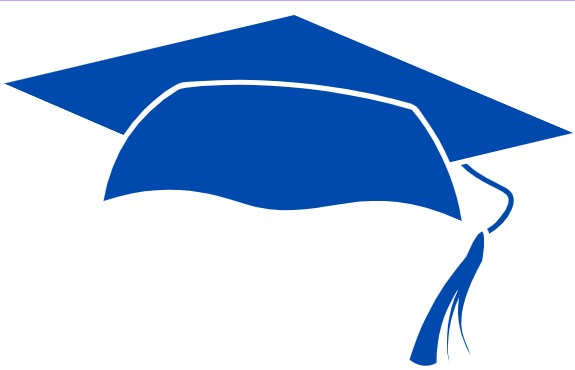 Kindergarten
Graduation
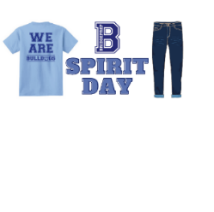 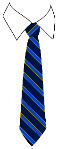 Middle School
Lead Day
Early Release
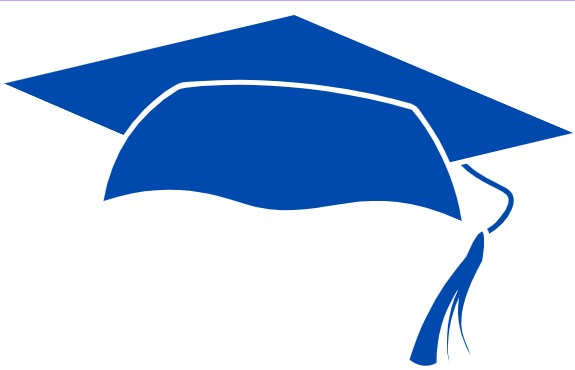 8th Grade
Graduation
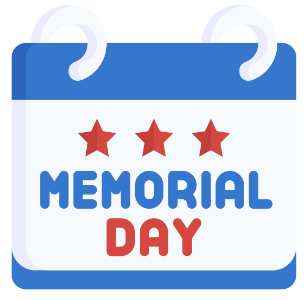 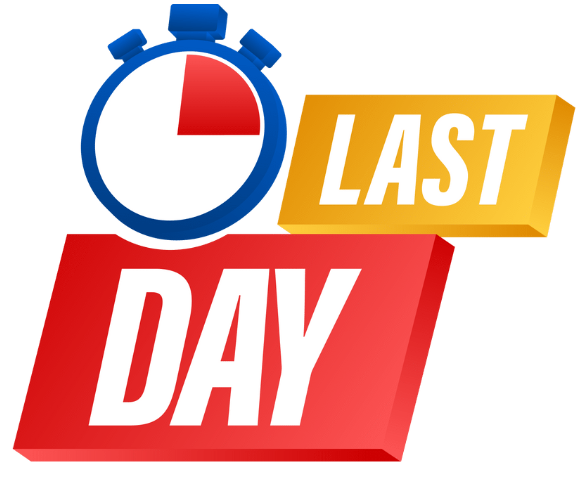 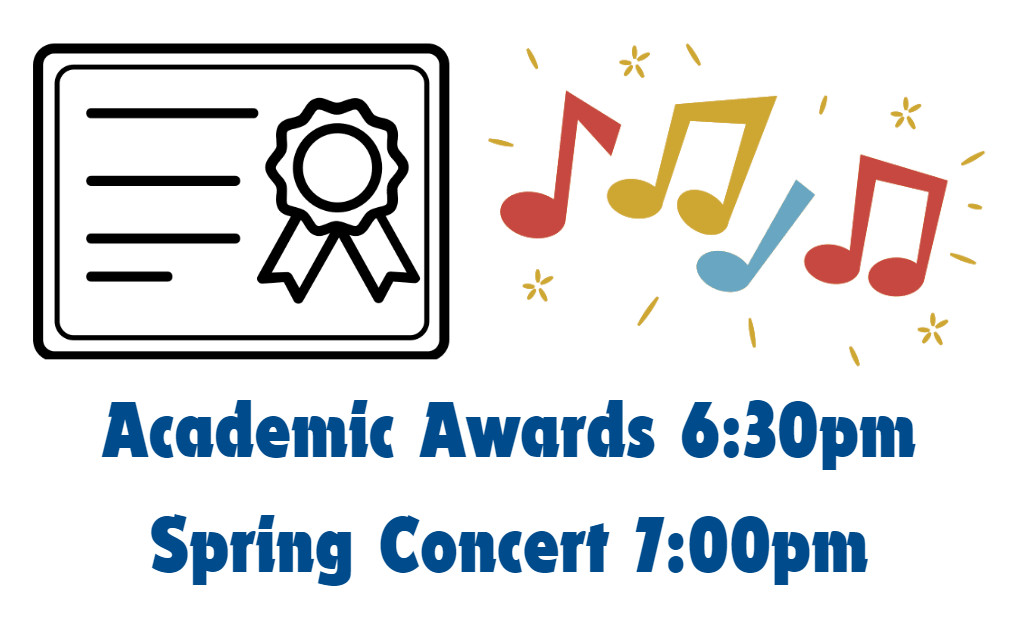 Start Your Summer Reading!
See school site for books and projects
www.BridgePrepCollier.com
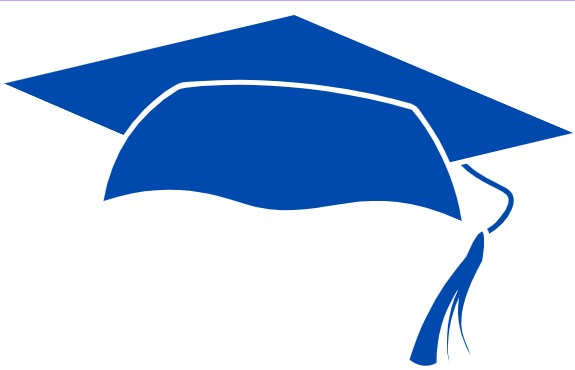 5th Grade
Moving-Up
of SCHOOL
Early Release
NO SCHOOL
[Speaker Notes: • Testing • Gala** • Mother’s Day activities** • Water Safety Week / Water Day** • Father’s Day activities ** • All clubs field trip** • Sports Assembly** • End of Year awards ceremonies** • Kinder graduation** • 5th grade banquet** • 8th grade graduation** • 5th or 8th grade Clap Out (have students walk the halls in their cap and gowns) ** • 8th Grade Prom** • Order agendas for next year • Complete inventories • Close-out all reports • Secure prom/gala site for next year]